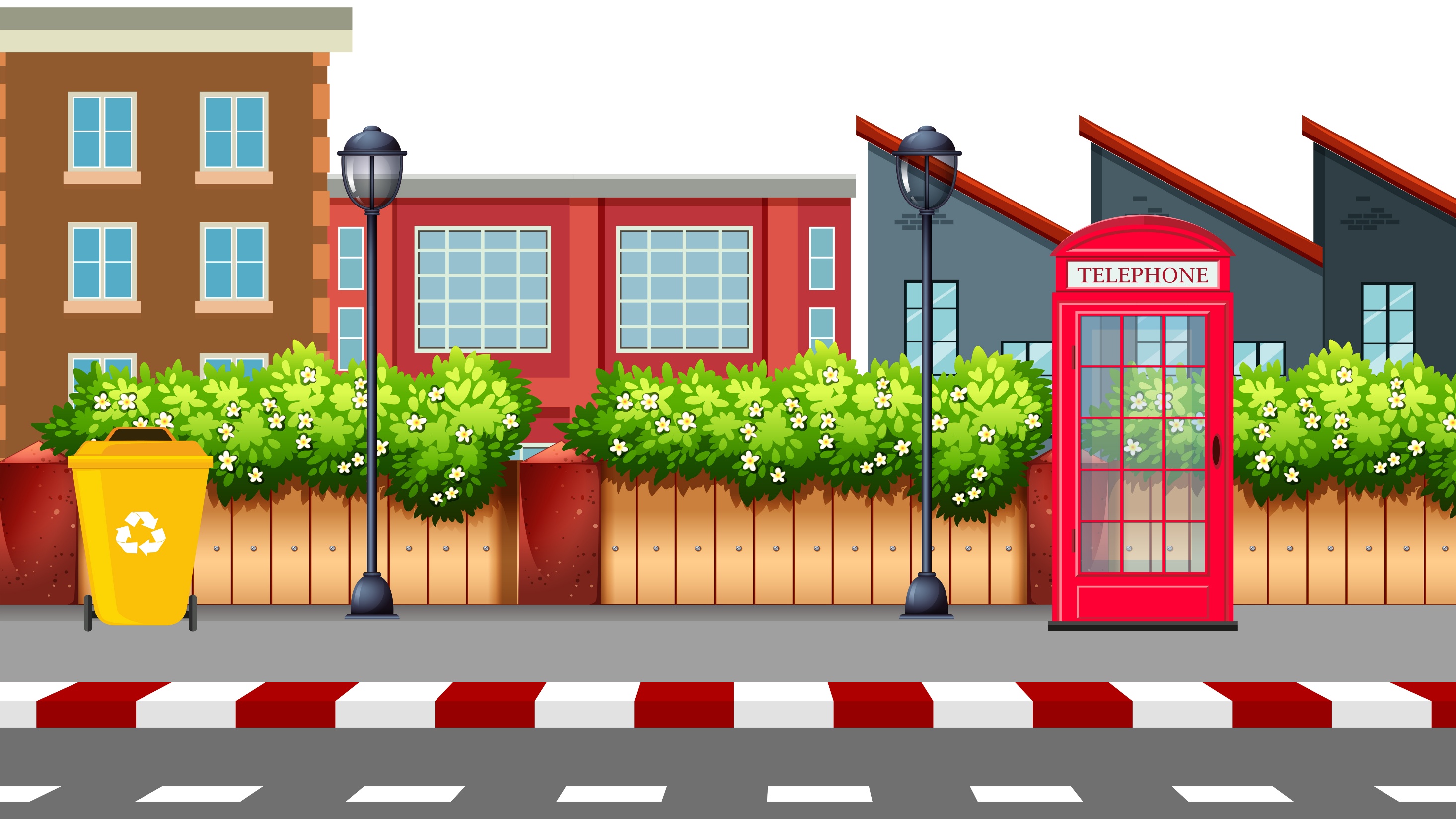 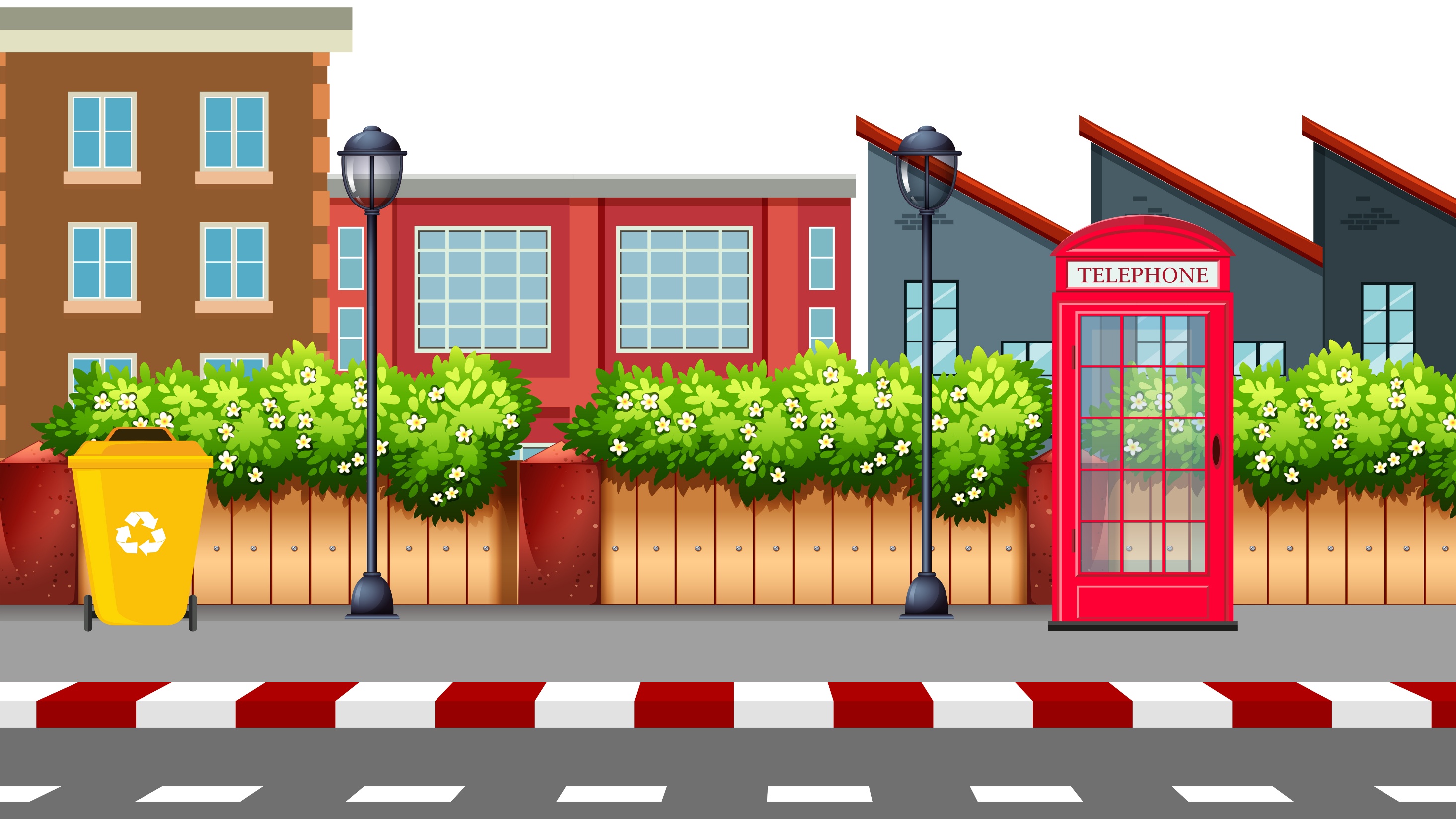 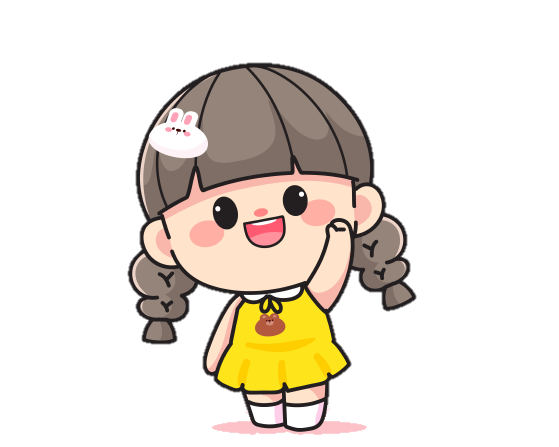 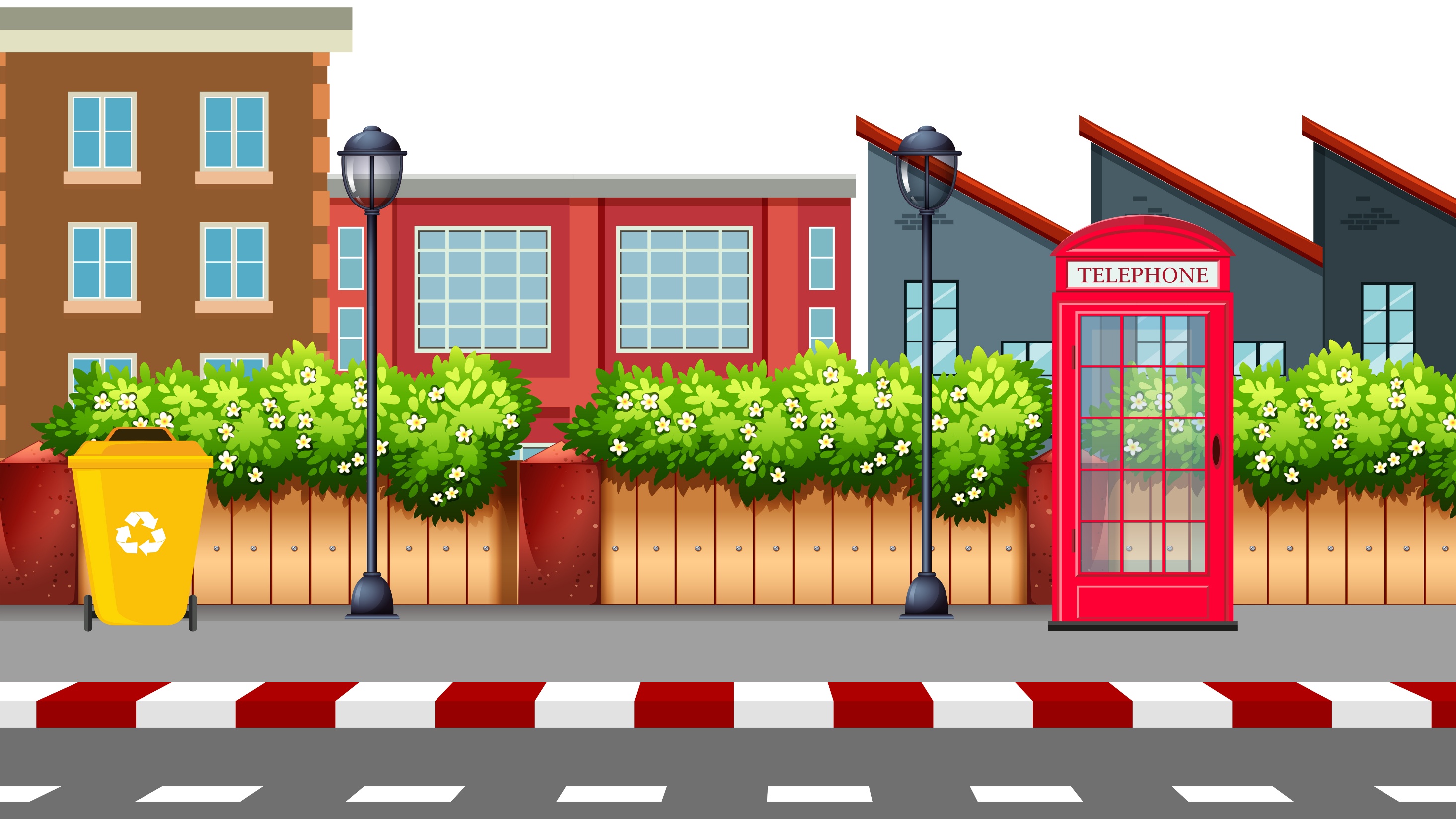 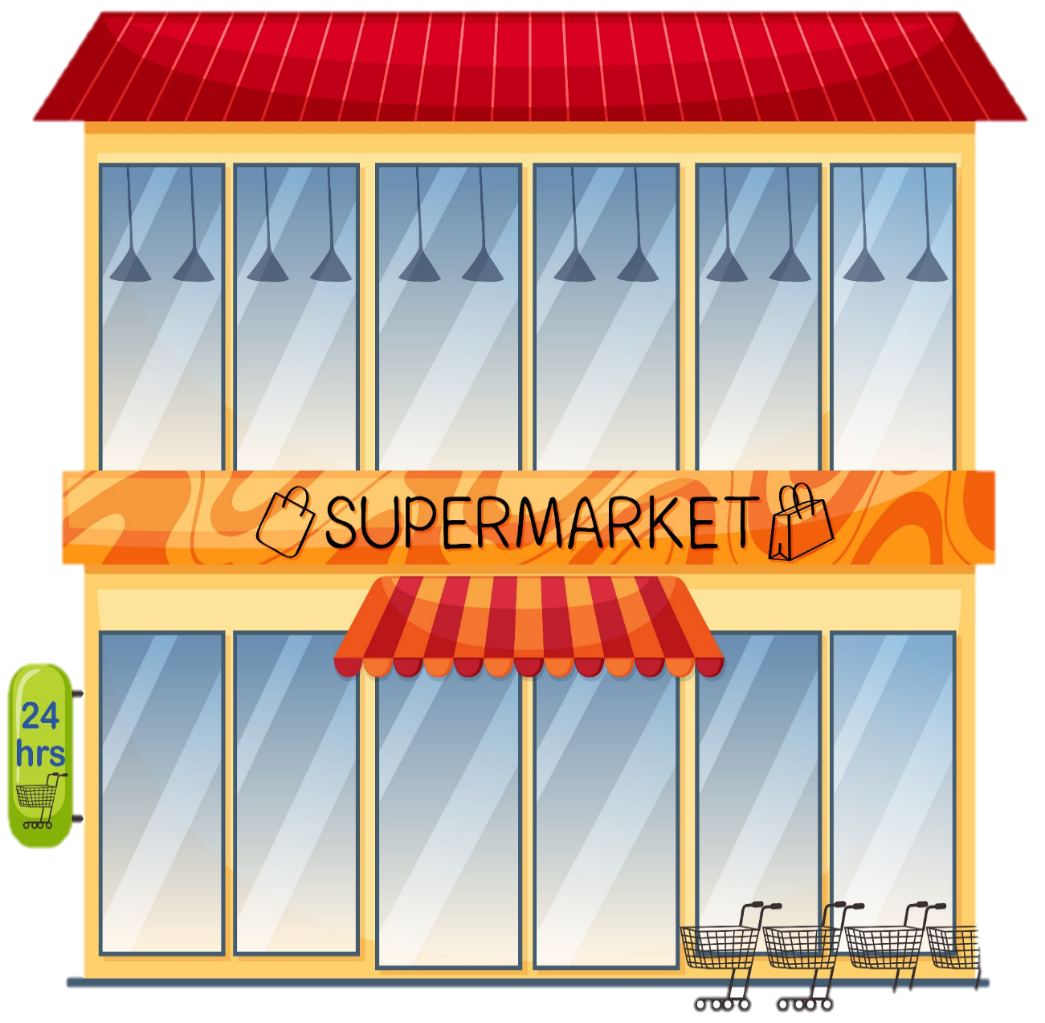 Cùng đi siêu thị với mình nhé!
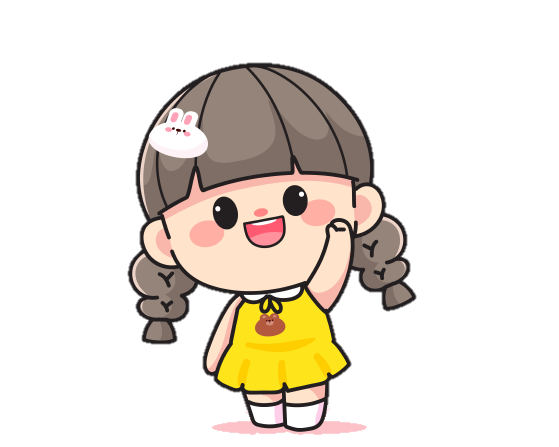 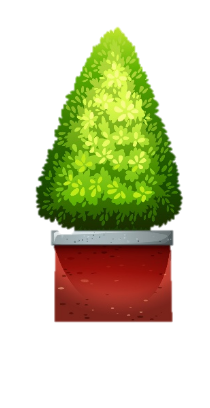 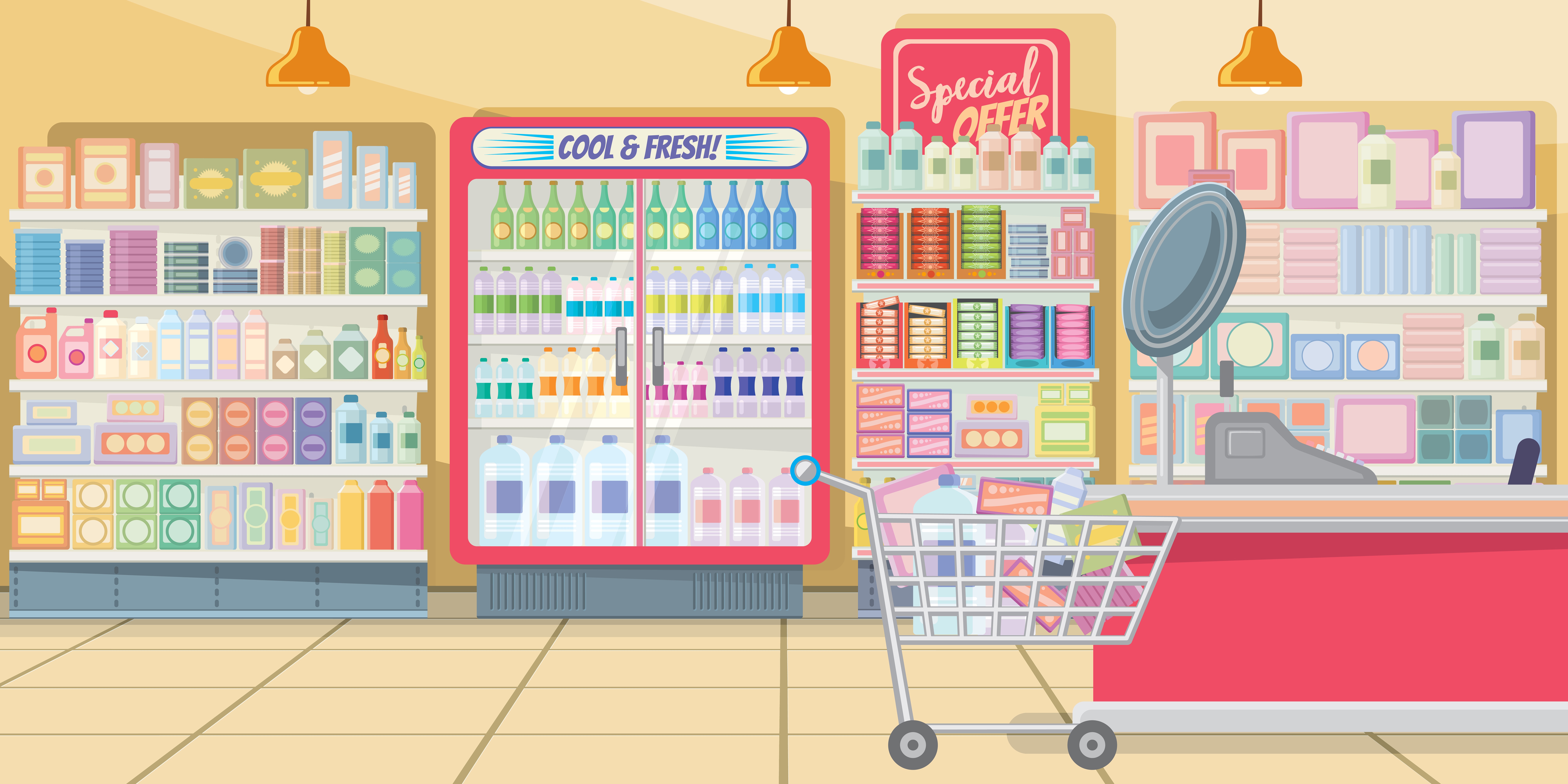 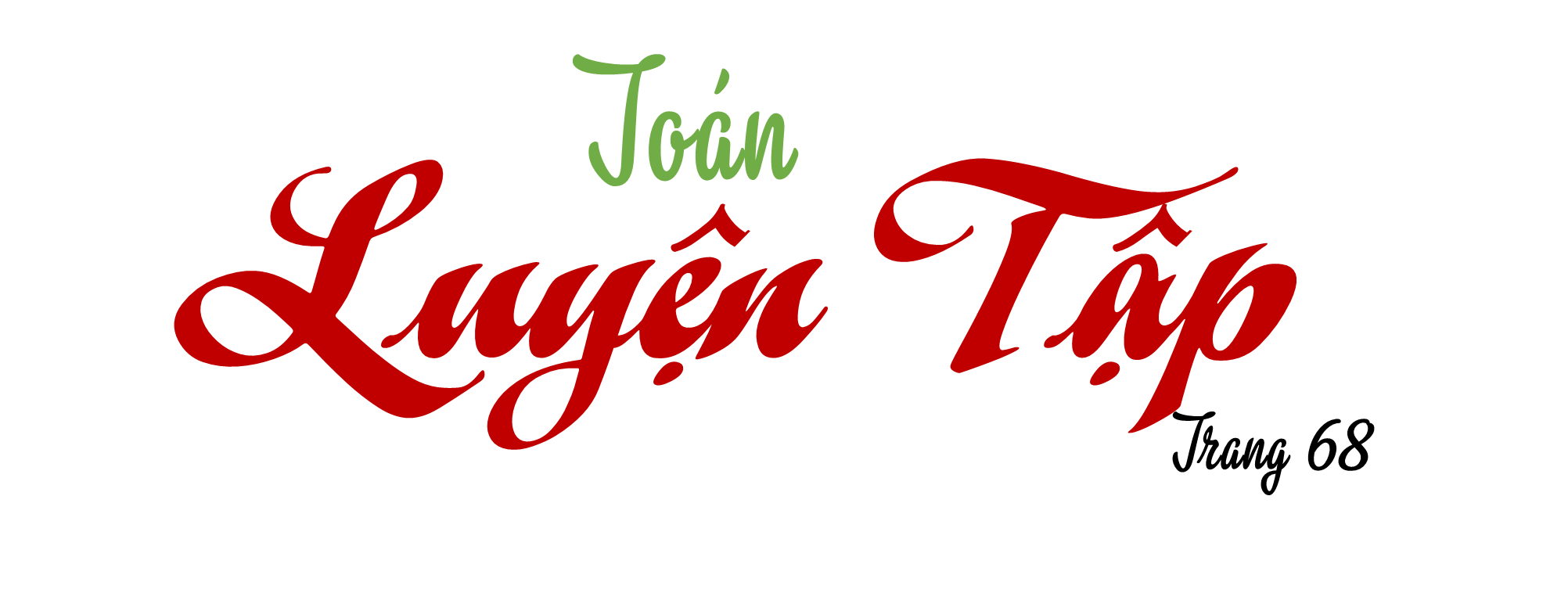 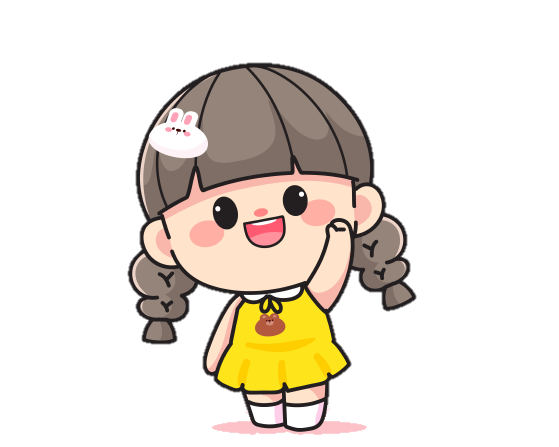 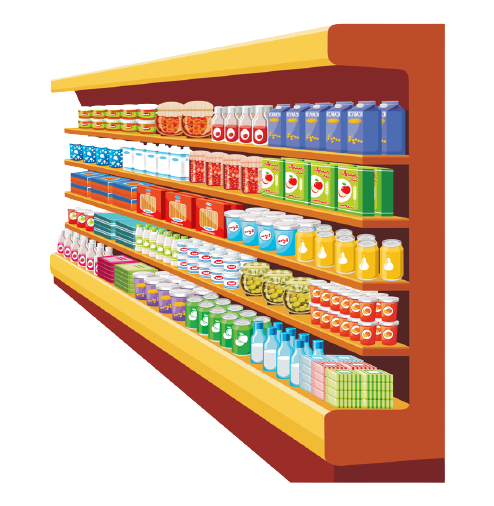 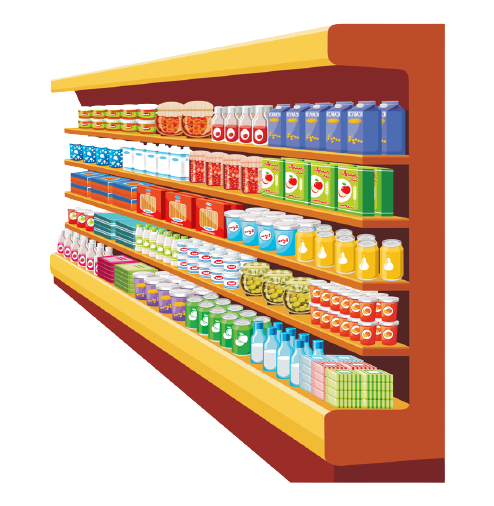 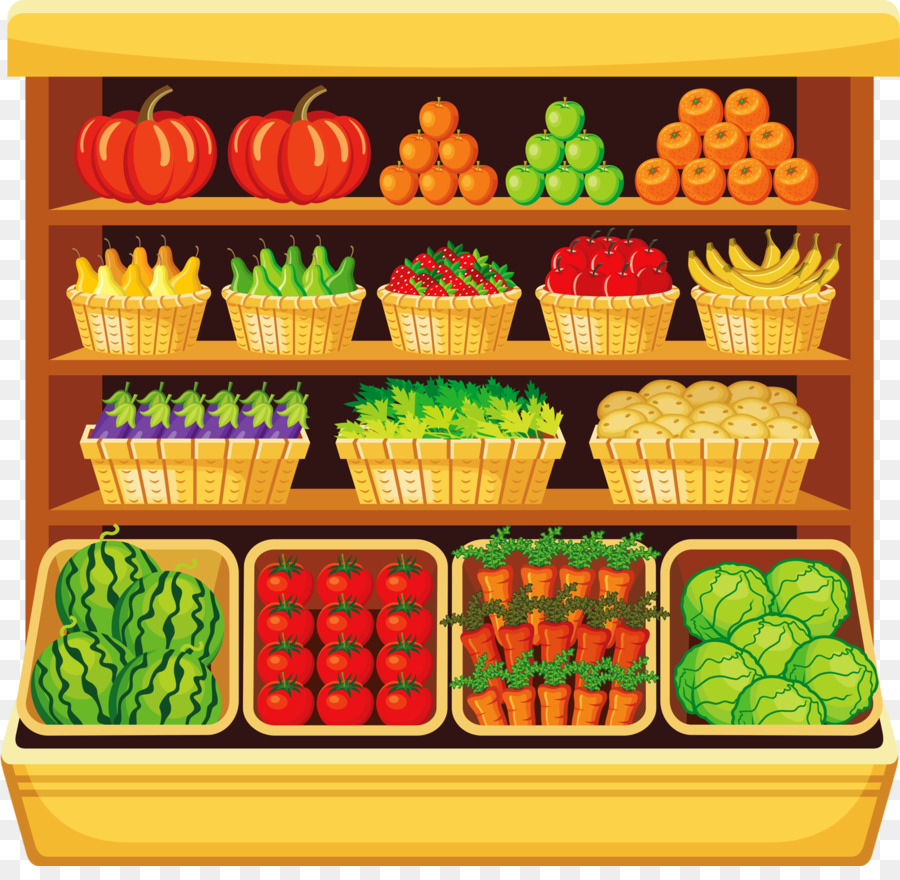 Mẹ nói ăn trái cây rất tốt cho sức khỏe. Bổ sung vitamin để tăng đề kháng mùa dịch này.
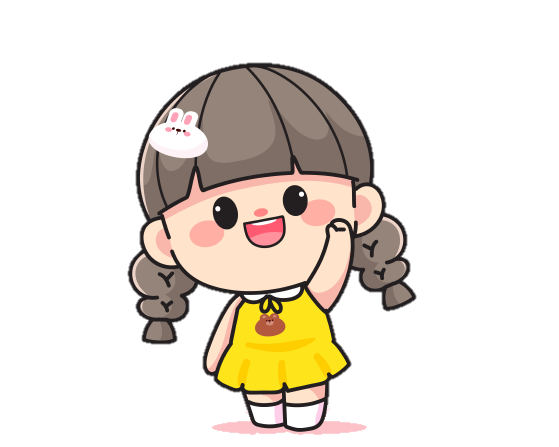 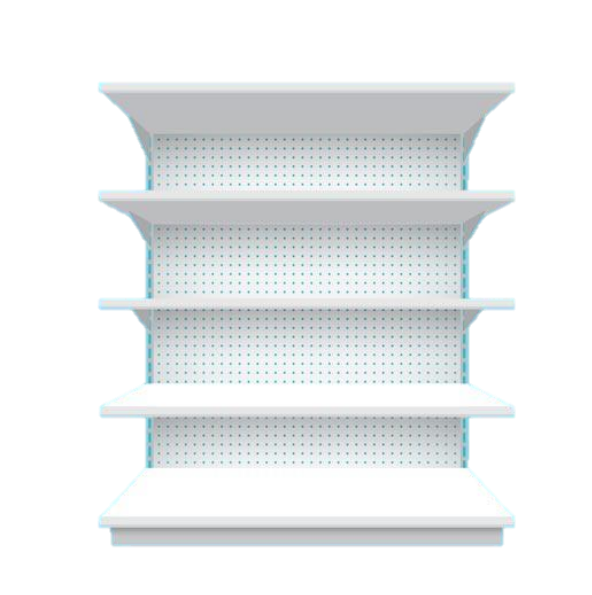 Quầy thực phẩm
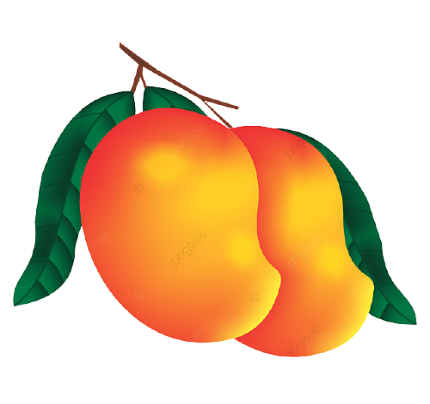 Chọn trái cây yêu thích, thực hiện đúng nhiệm vụ để lấy trái cây vào xe nhé!
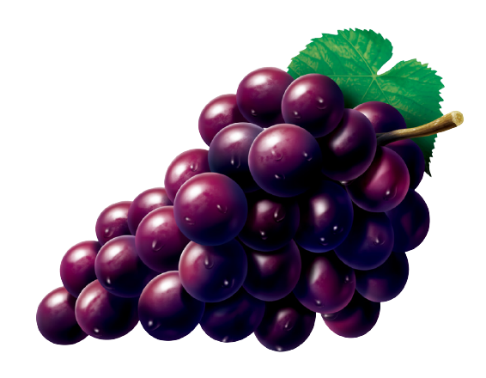 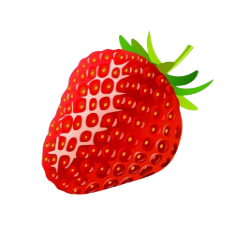 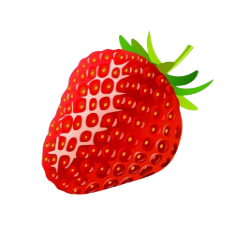 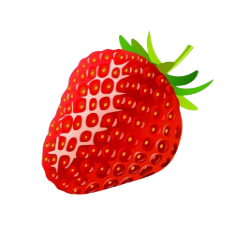 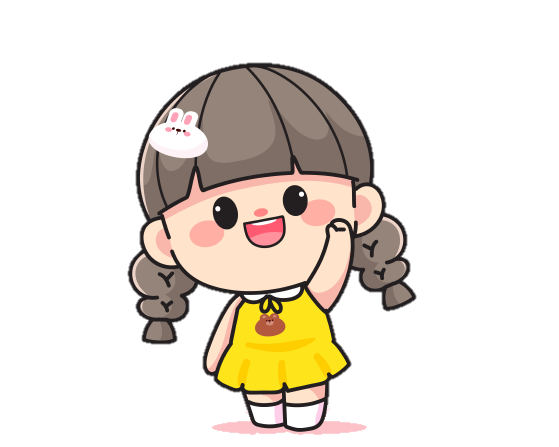 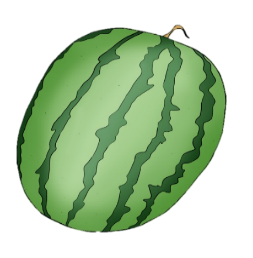 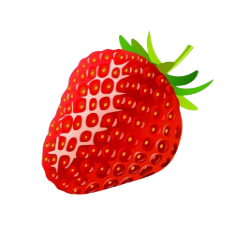 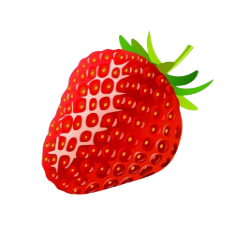 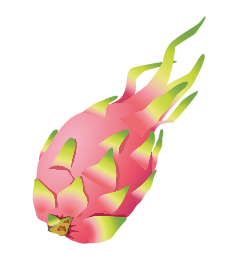 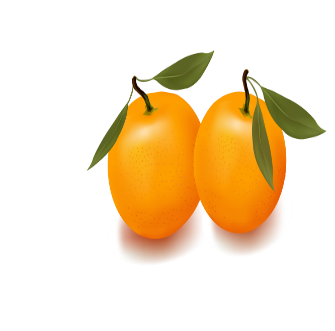 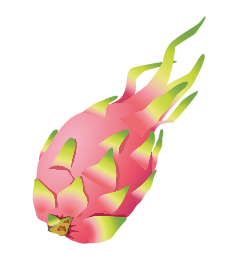 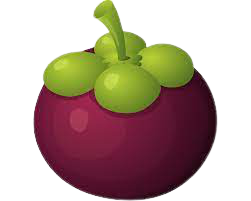 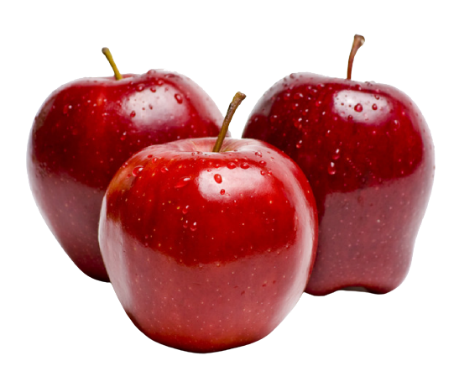 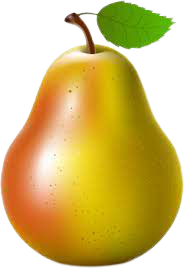 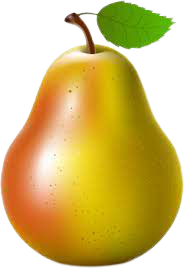 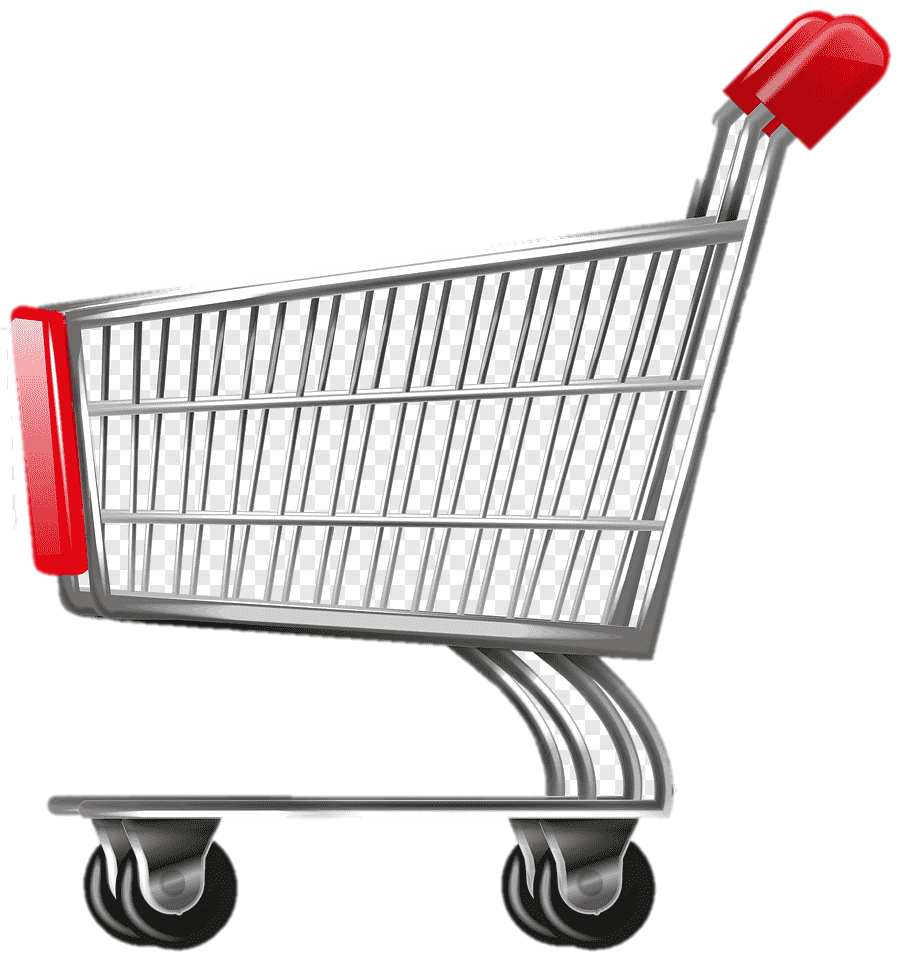 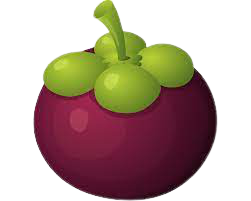 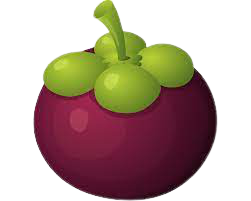 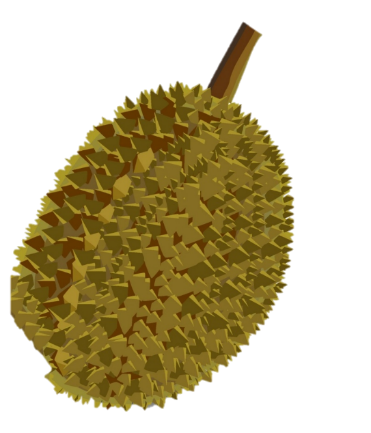 [Speaker Notes: Bấm vào trái cây để làm bài tập
Tl xong bấm vào hình trái cây để quay lại
Khi quay lại bấm vào CUỐNG để bỏ vào giỏ]
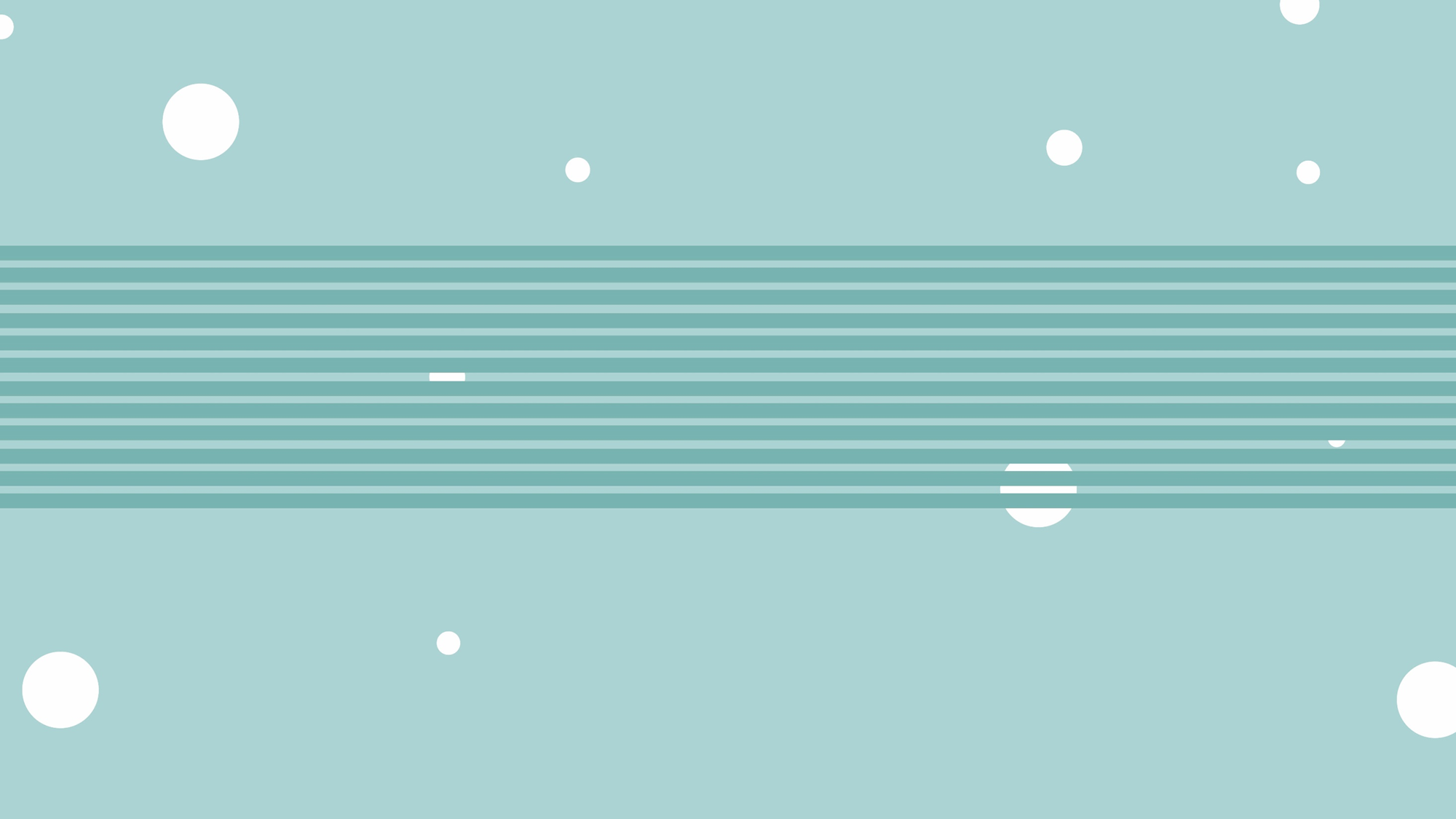 1) Tính
a)
5,9 : 2 + 13,06
+ 13,06
=  2,95
=  16,01
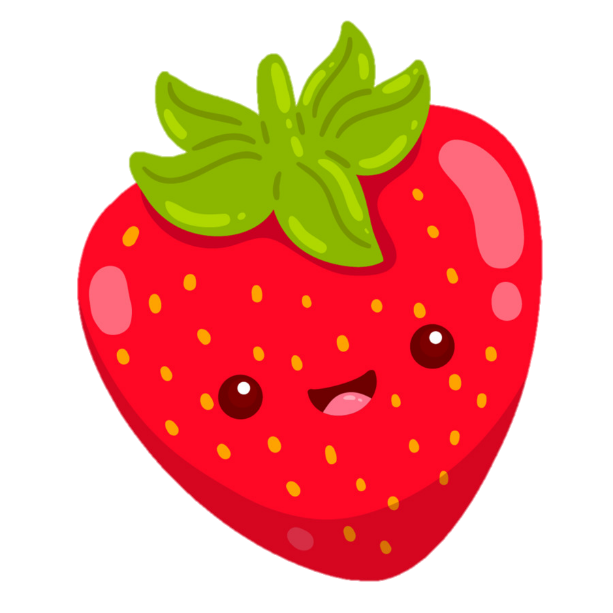 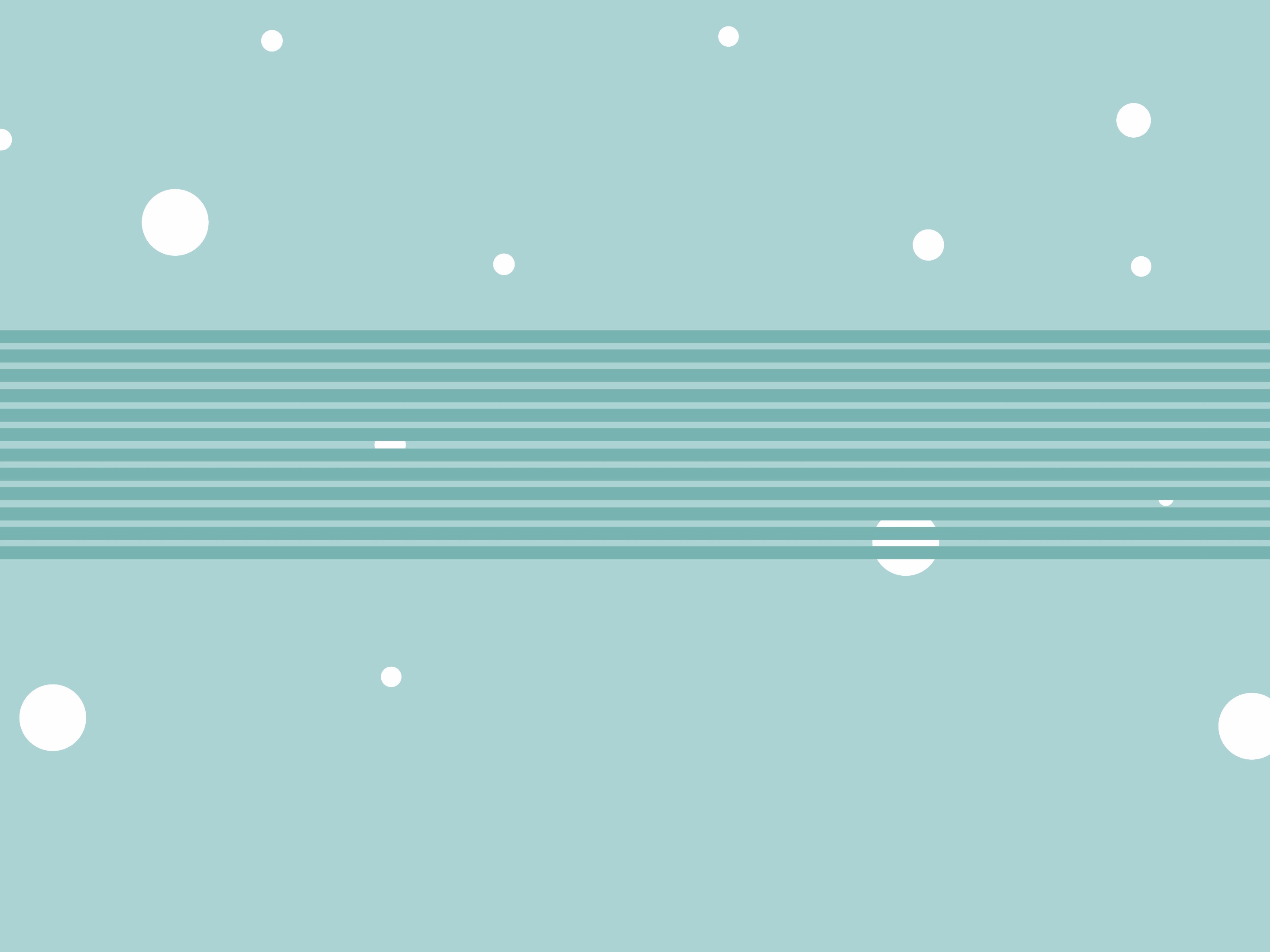 1) Tính
b) 35,04 : 4 – 6,87
=           8,76 – 6,87
= 		    1,89
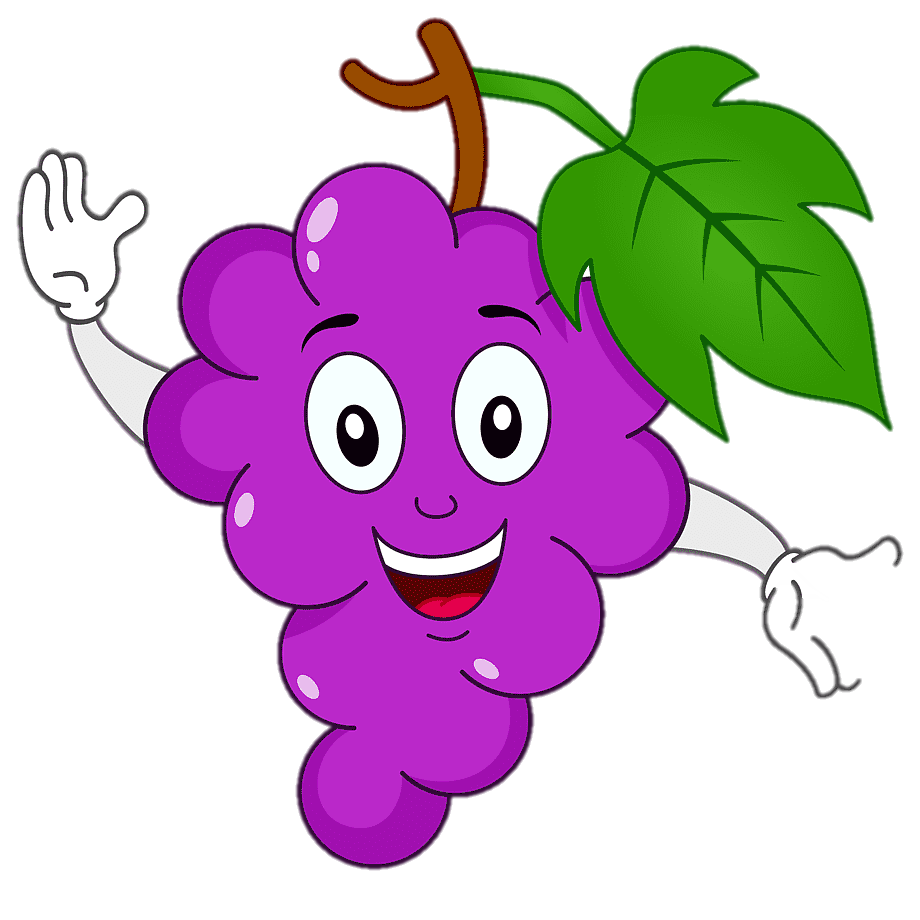 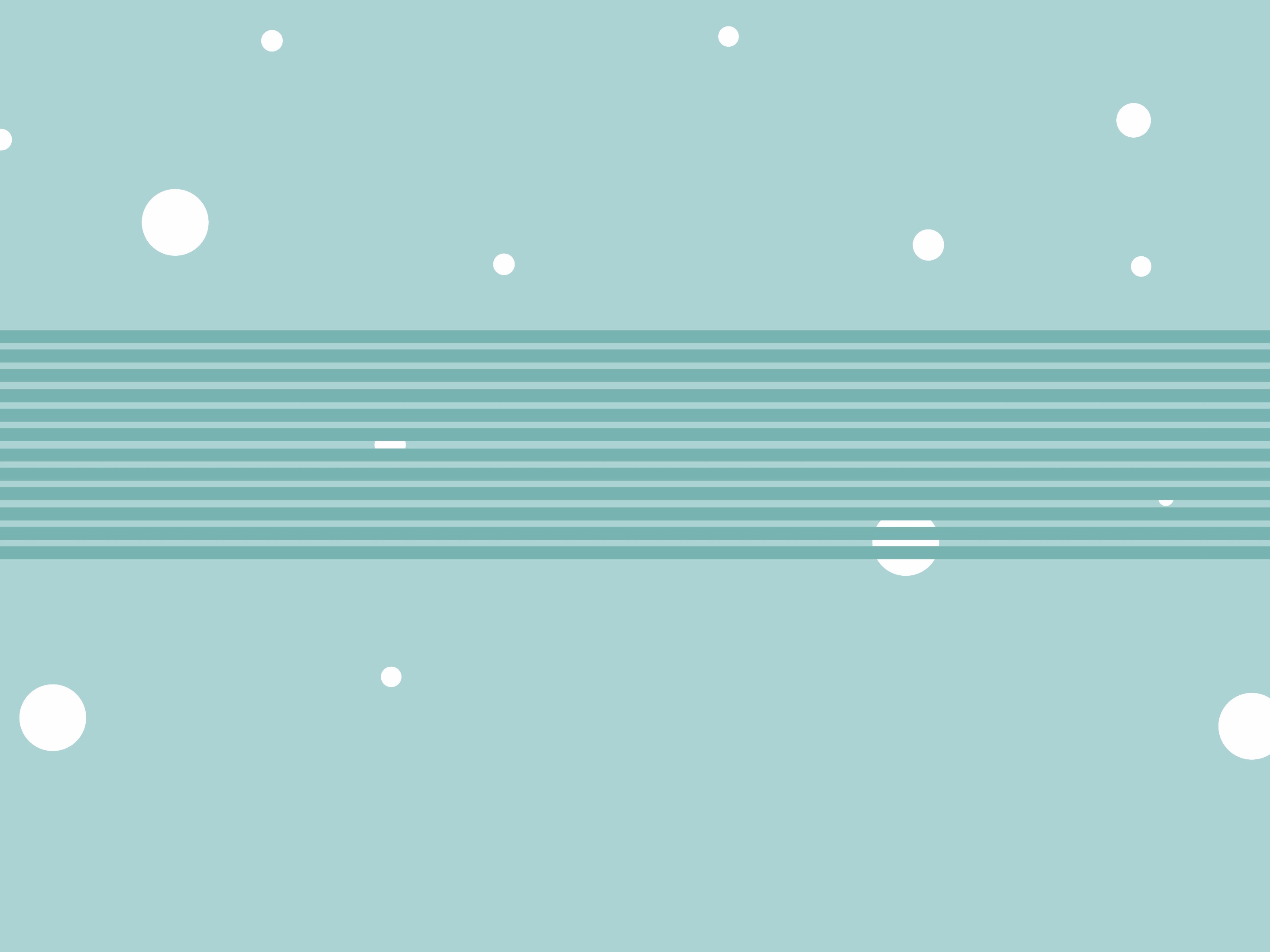 1) Tính
c) 167 : 25 :  4
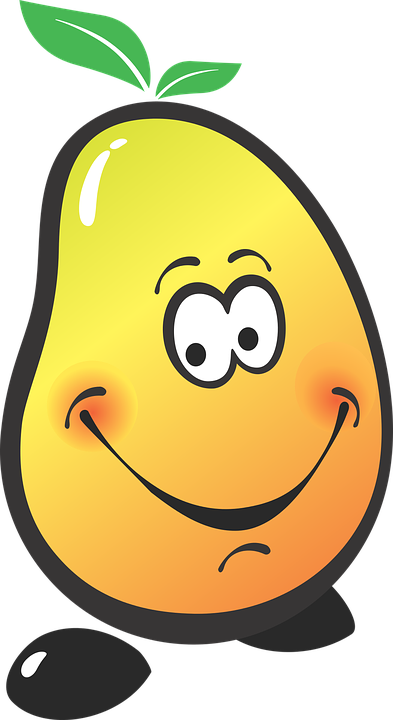 =     6,68    : 4
= 		1,67
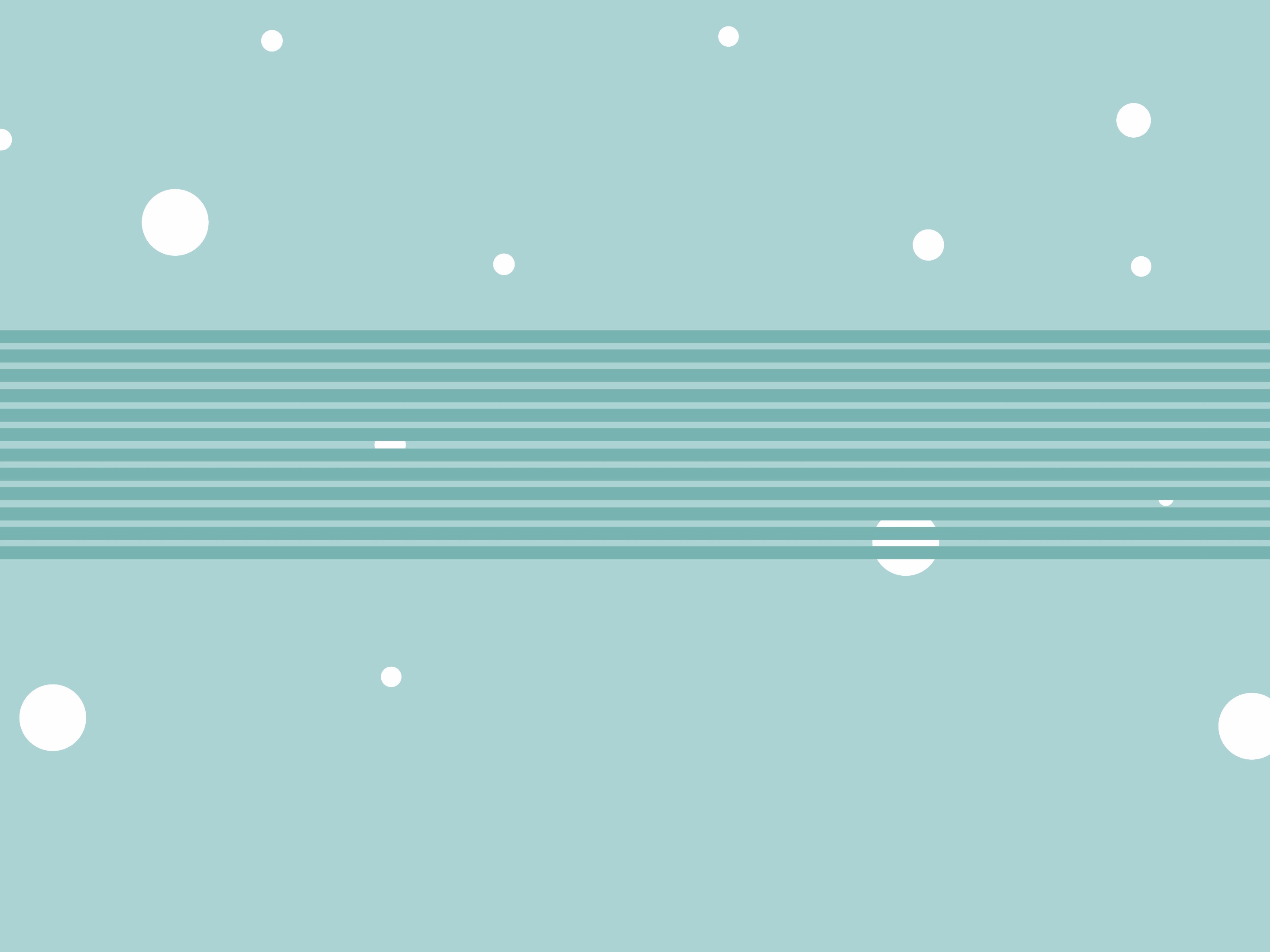 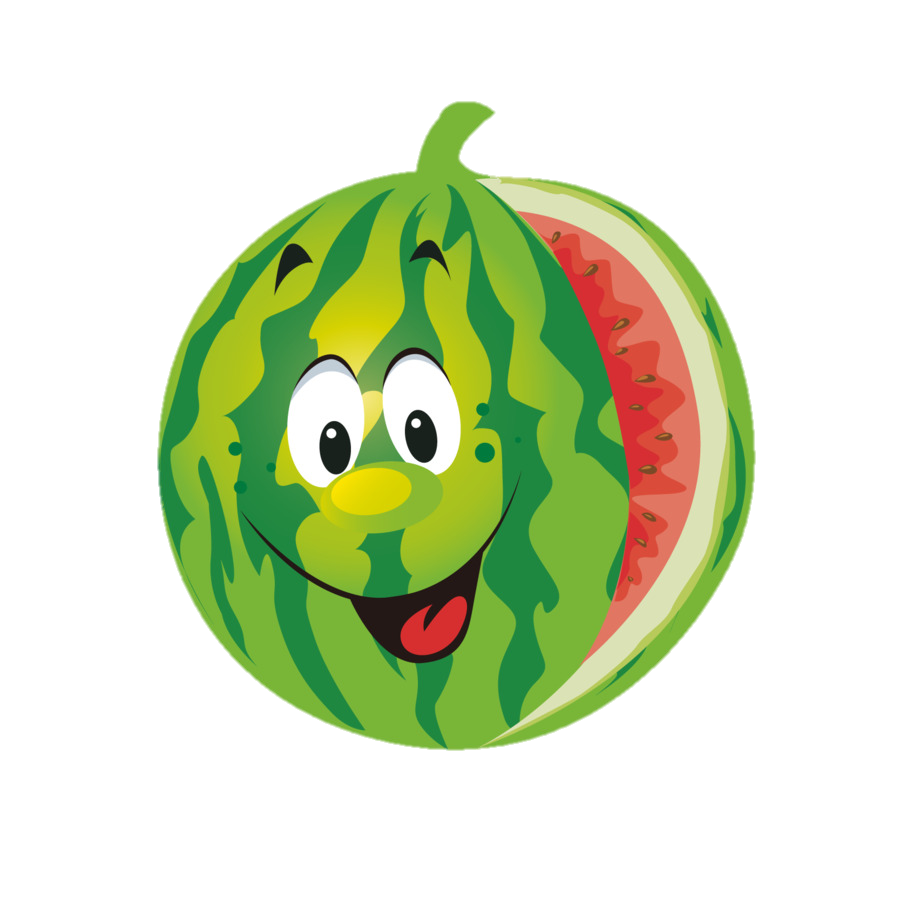 1) Tính
d) 8,76 x 4 : 8
= 	   35,04 : 8
=  		4,38
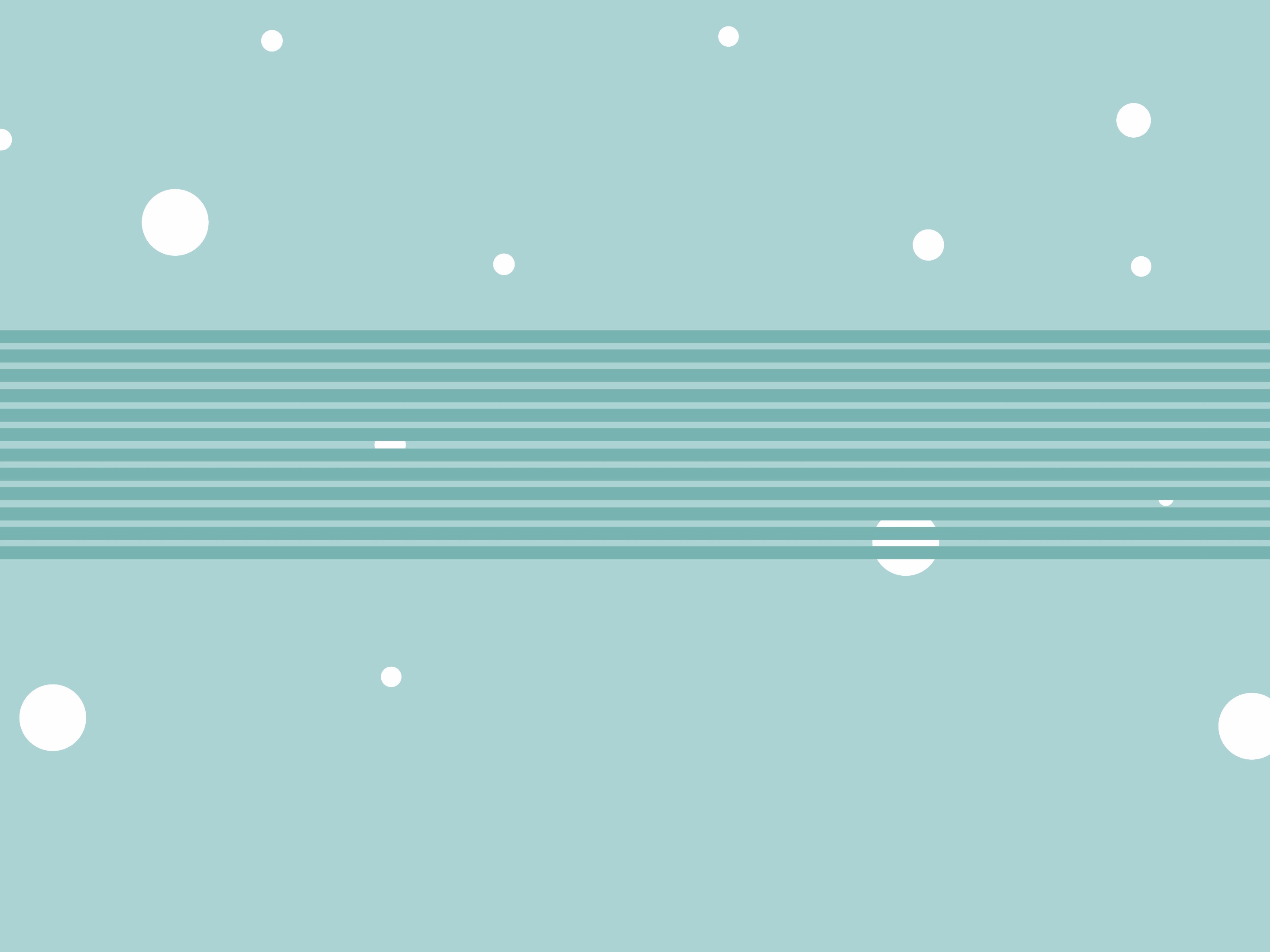 Cách 2
167 : 25 : 4
c) 167 : 25 :  4
= 	167 : (25 x 4)
=     6,68    : 4
= 	167 :    100
= 		1,67
= 		1,67
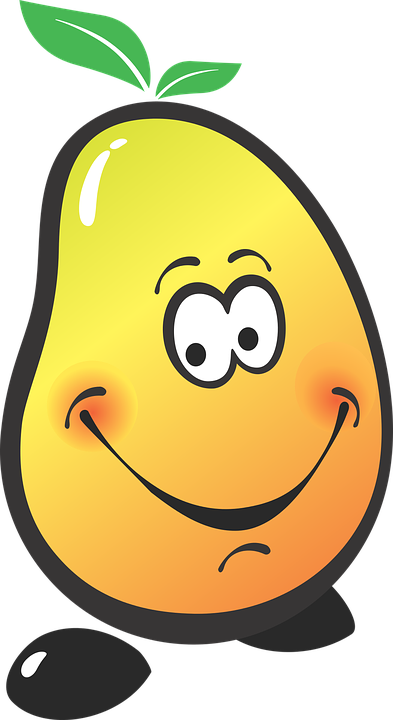 a : b : c = a : (	b x c)
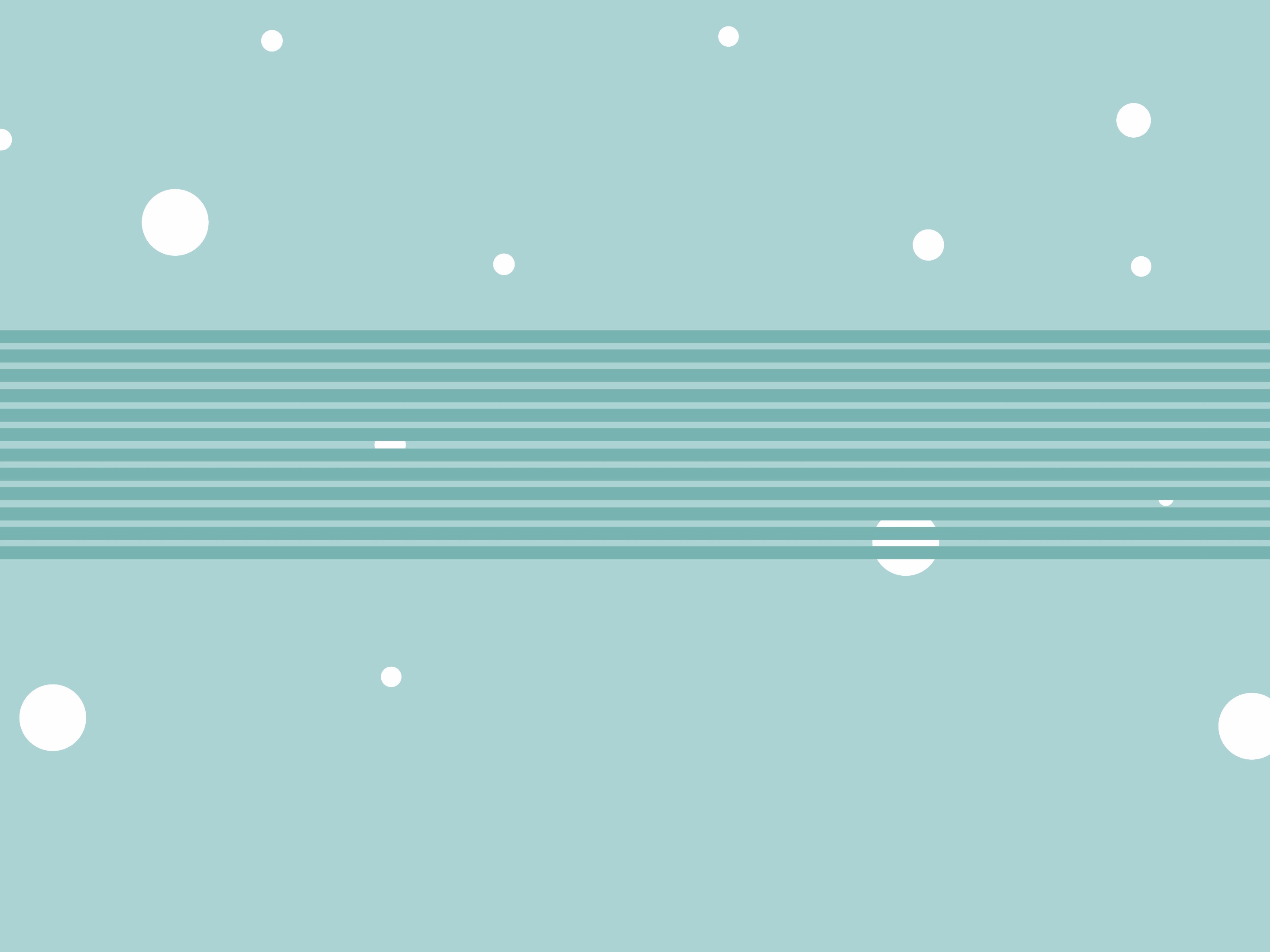 Bài 2)  Tính rồi so sánh kết quả tính:
=
a)  8,3 x 0,4 ………8,3 x 10 : 25
          3,32                      3,32
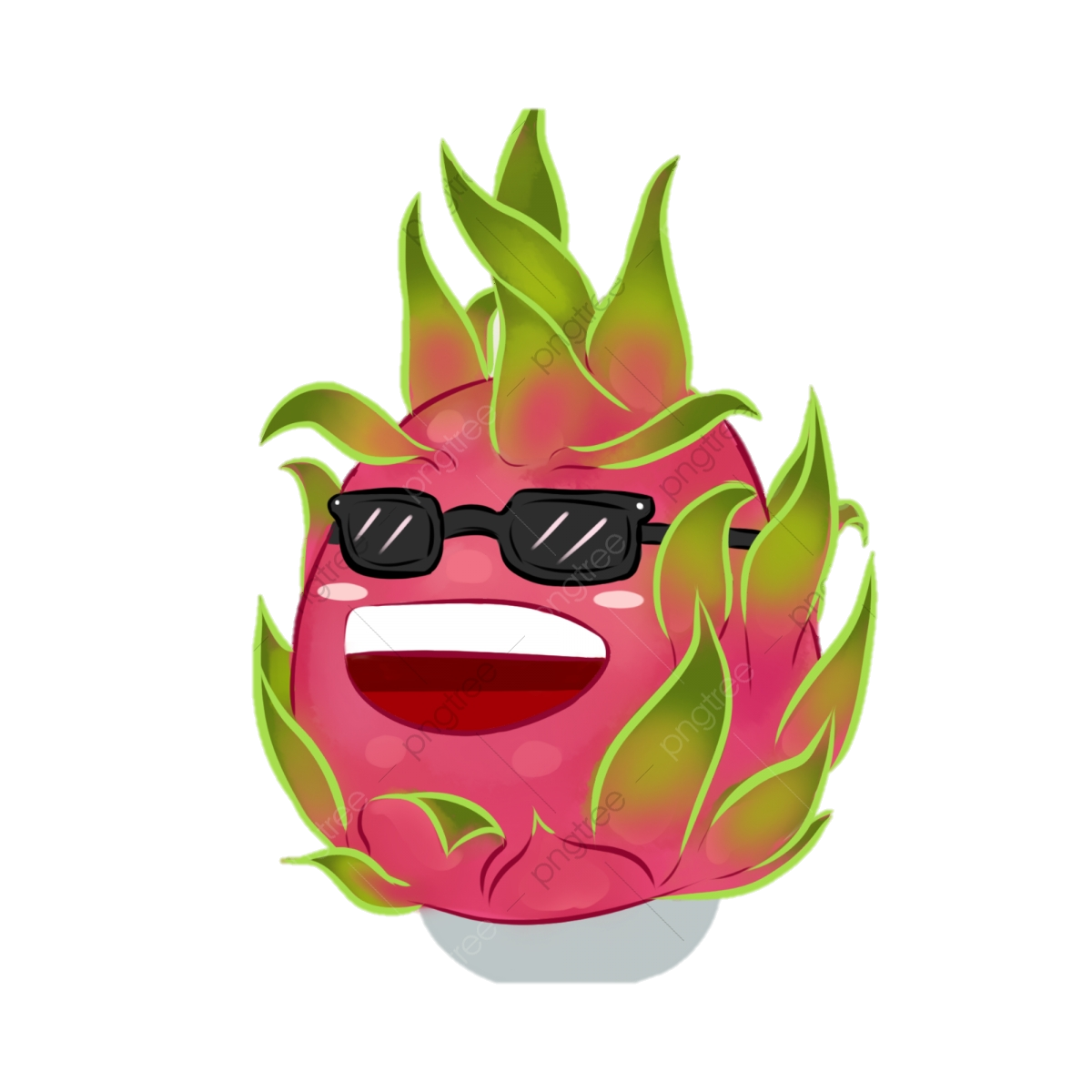 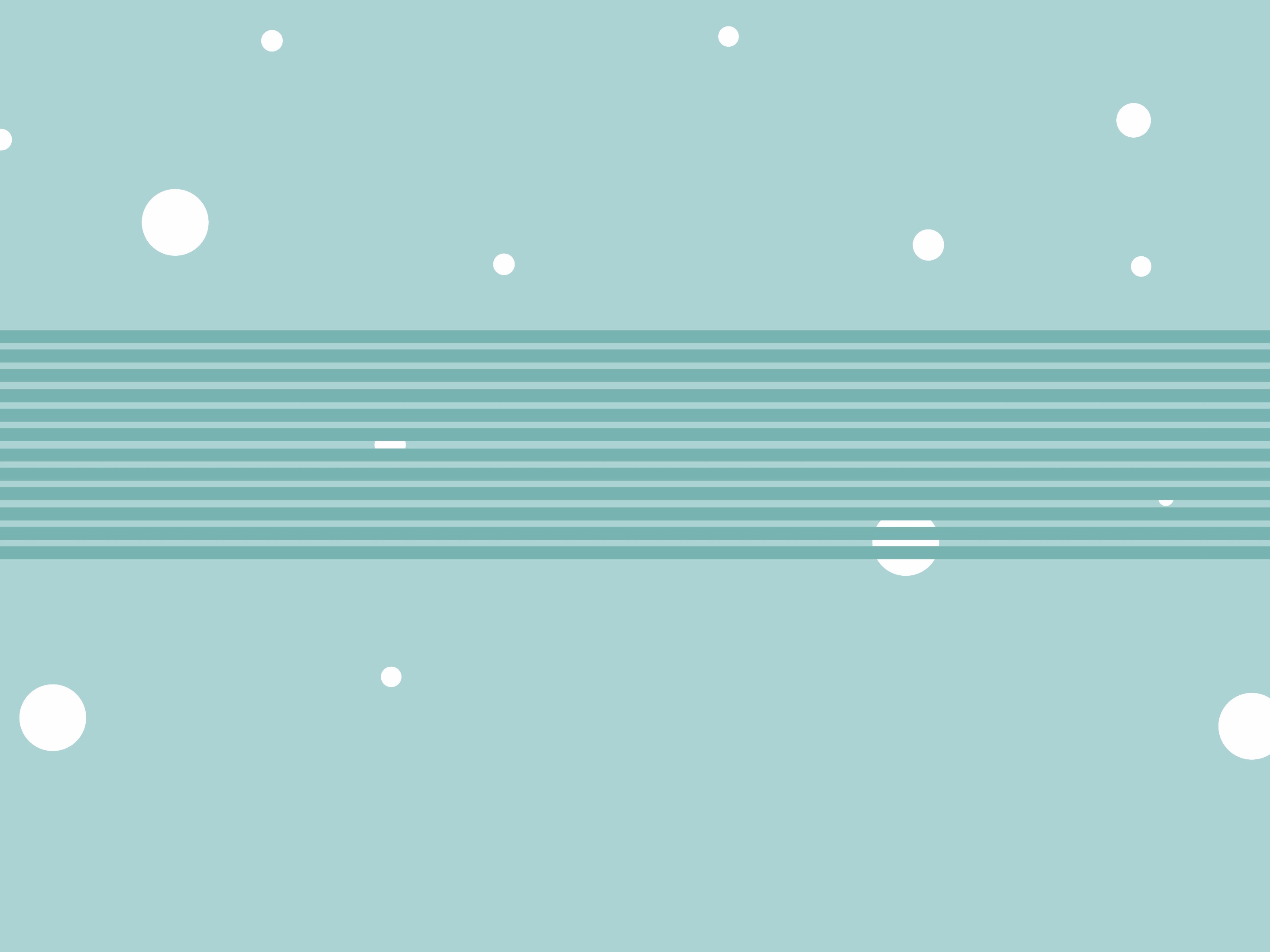 Bài 2)  Tính rồi so sánh kết quả tính:
=
b)  4,2 x 1,25 …….4,2 x 10 : 8
           5,25                  5,25
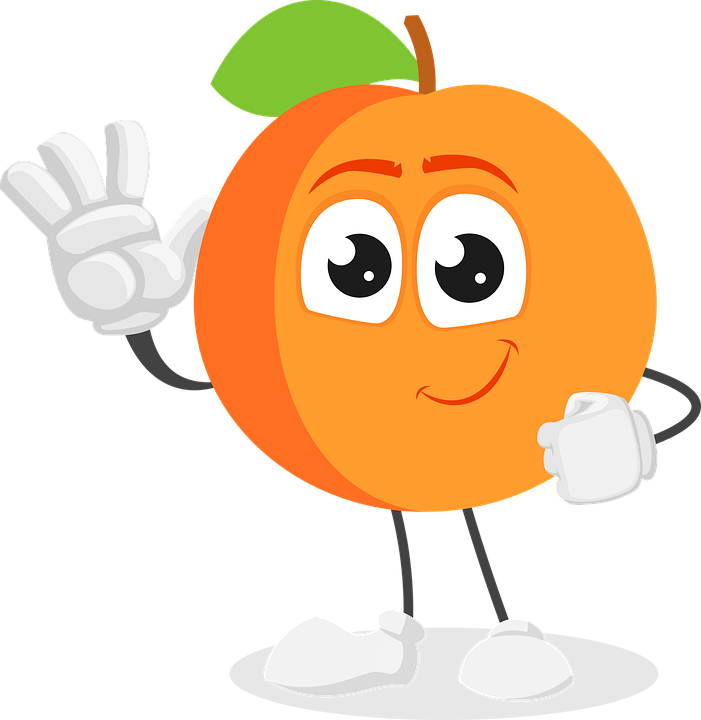 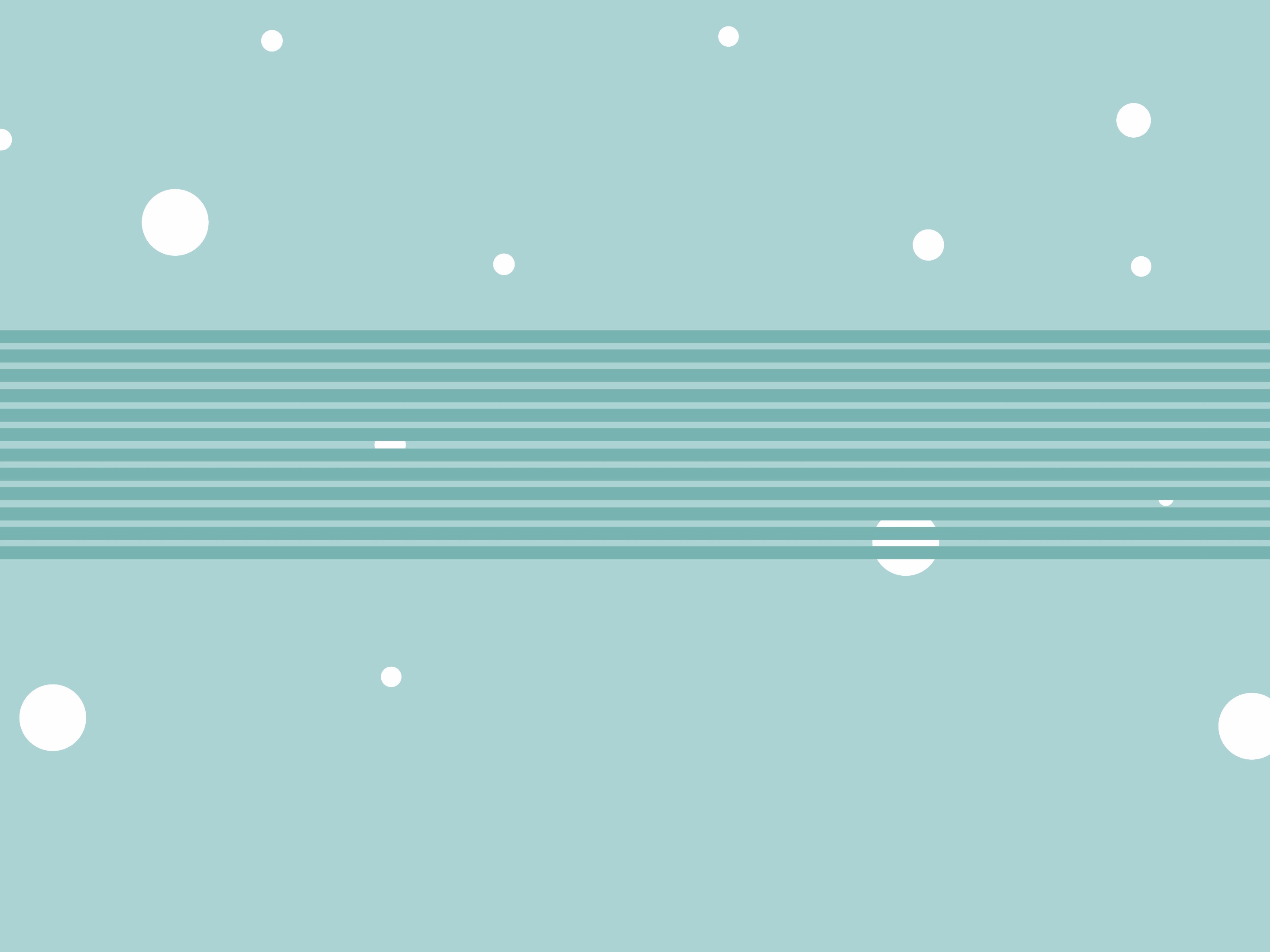 Bài 2)  Tính rồi so sánh kết quả tính:
0,24 x 2,5 ……0,24 x 10 : 4 
       0,6                        0,6
=
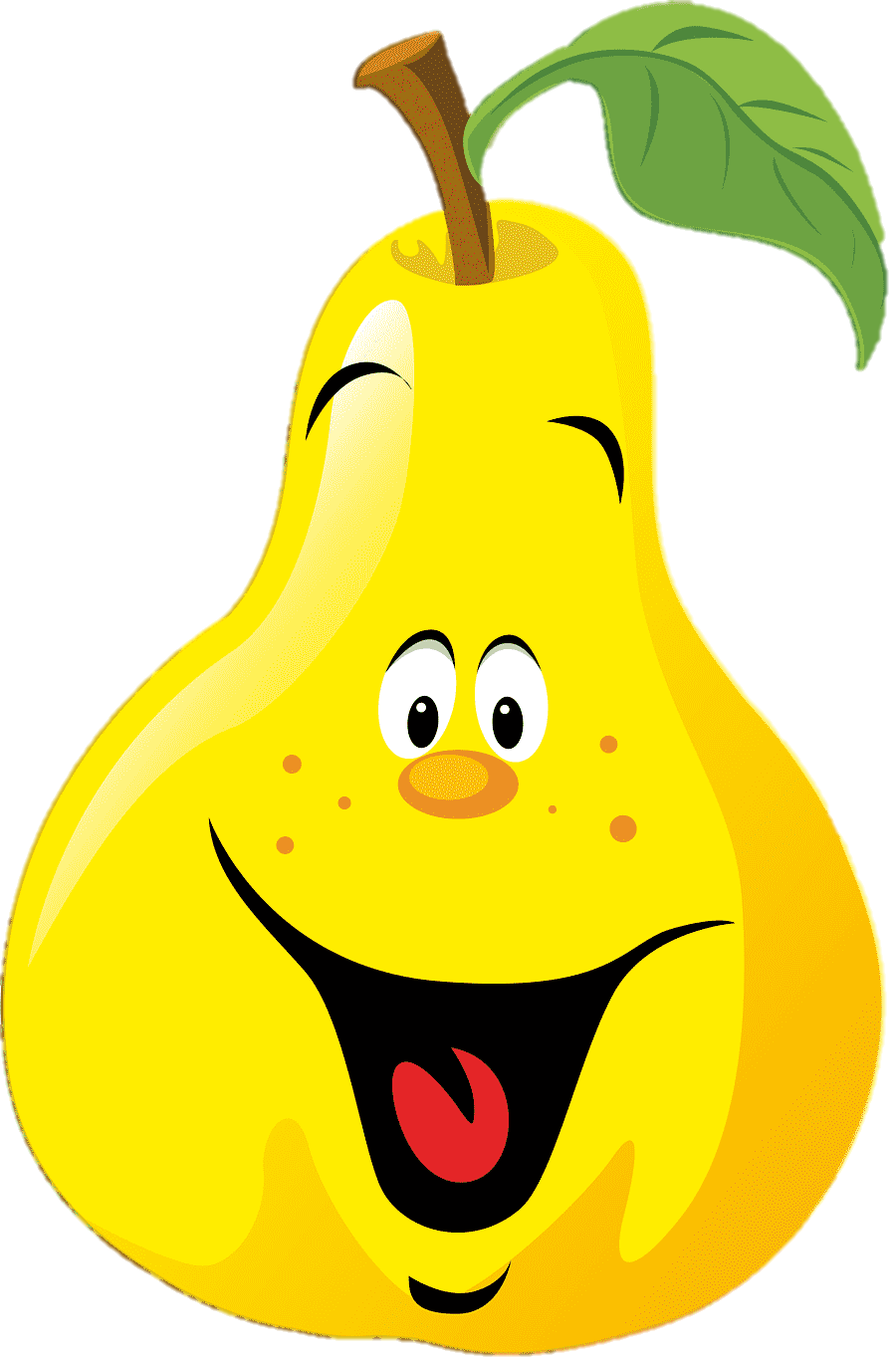 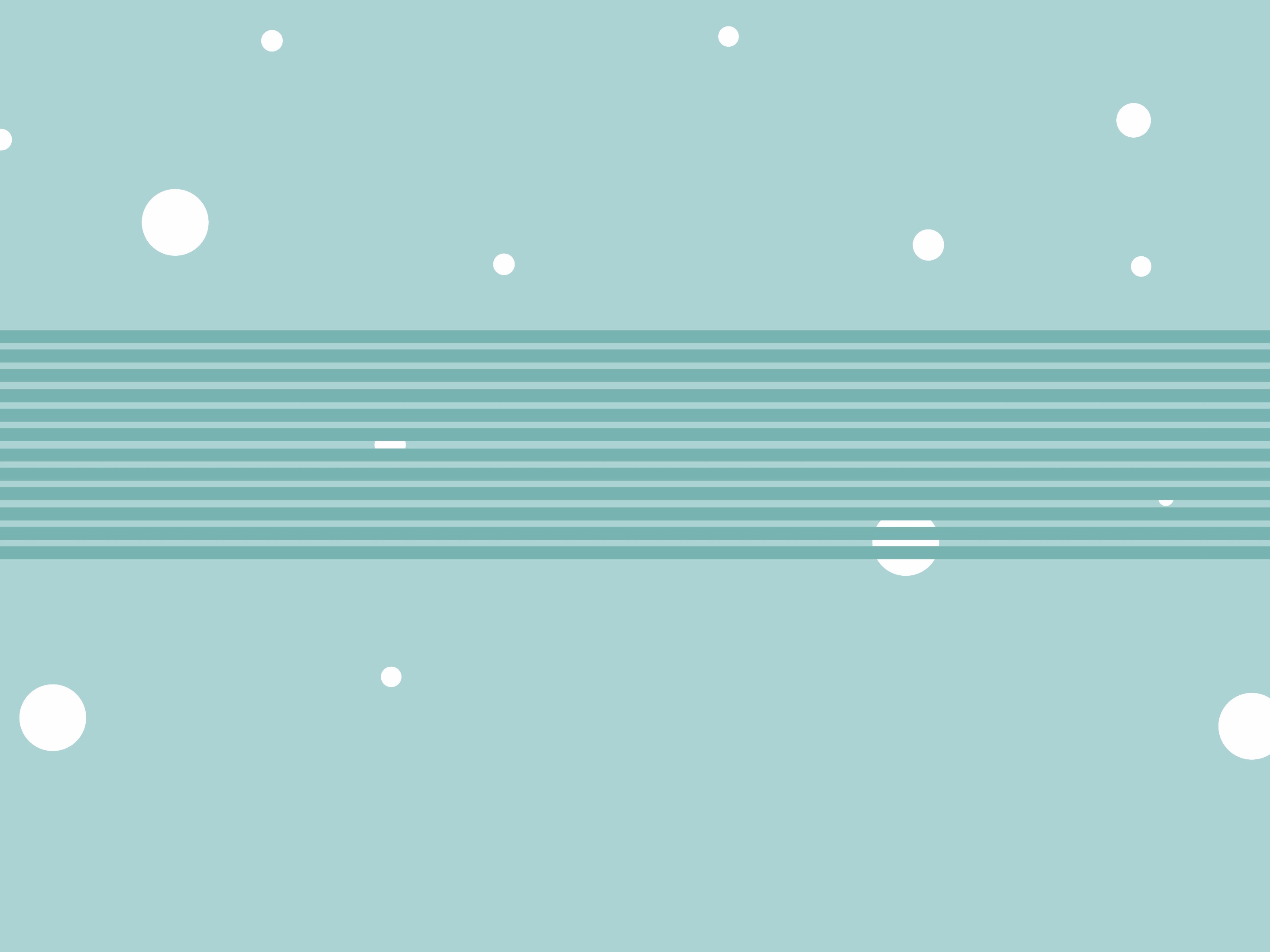 Bài 3: Một mảnh vườn hình chữ nhật có chiều dài 24m,chiều rộng
 bằng        chiều dài. Tính chu vi và diện tích của mảnh vườn đó.
24 m
Giải
Chiều rộng của mảnh vườn là:
        24 : 5 x 2 = 9,6 (m)
Chu vi của mảnh vườn là:
       (24 + 9,6) x 2 = 67,2
Diện tích của mảnh vườn là:
        24 x 9,6 = 230,4 (m2)
         Đáp Số : 67,2 m ; 230,4 m2
Dài
Rộng
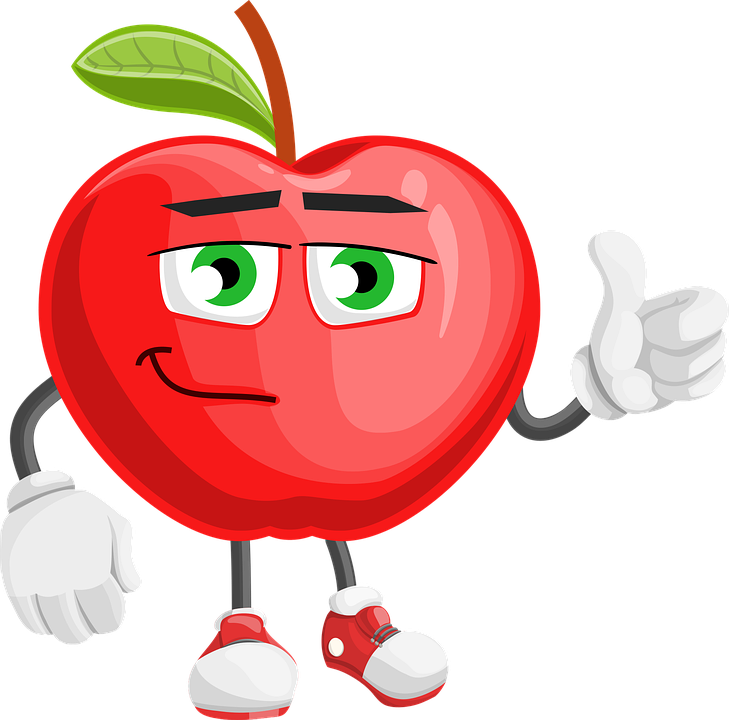 P =… m ?
S =… m2 ?
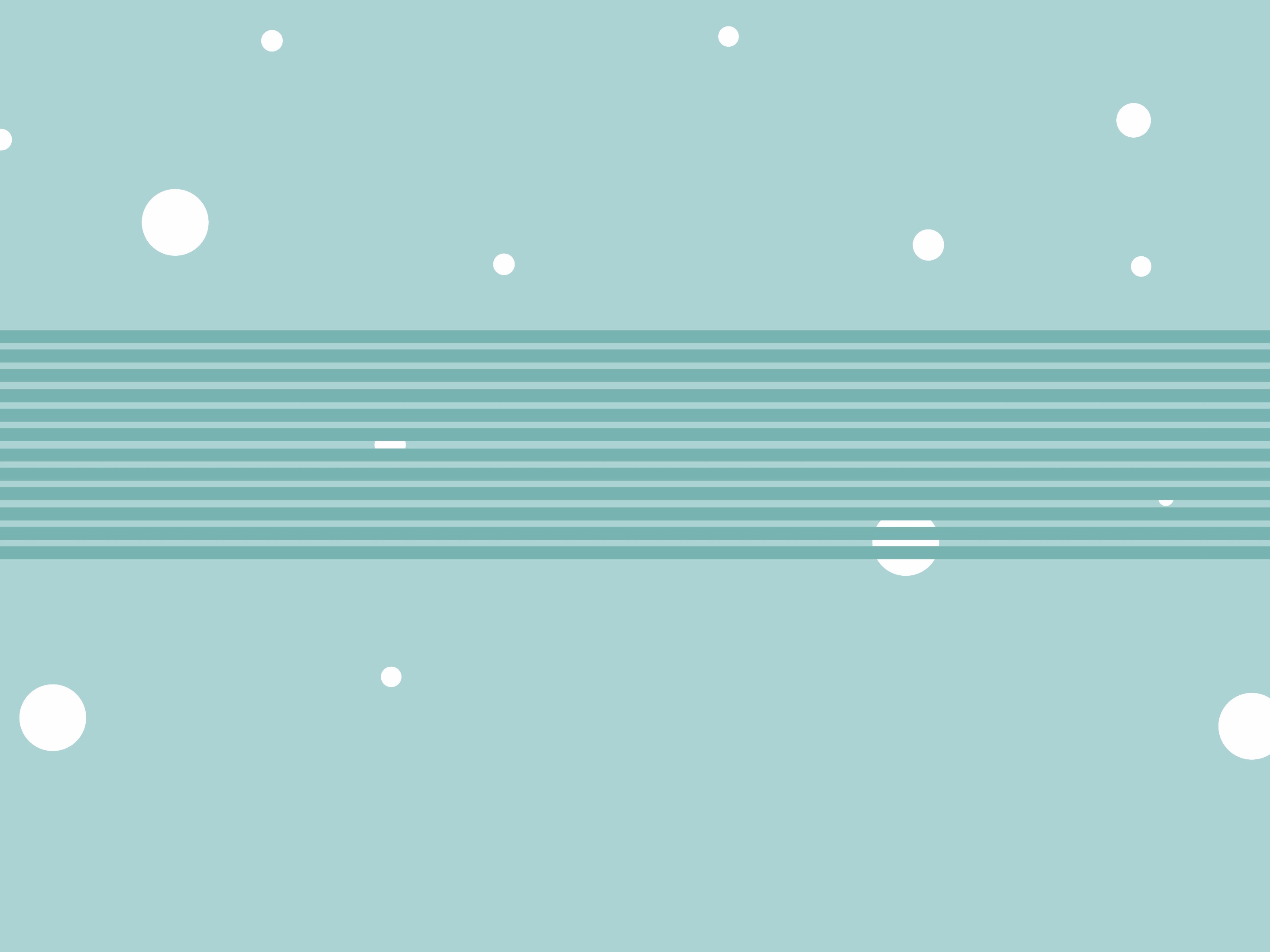 Bài 4: Trong 3 giờ xe máy đi được 93km. Trong 2 giờ ô tô đi được 103km. Hỏi mỗi giờ ô tô đi nhiều hơn xe máy bao nhiêu ki-lô-mét?
Giải
Trung bình mỗi giờ xe máy đi được là:
          93 : 3 = 31 (km)
Trung bình mỗi giờ ô tô đi được là: 
         103 : 2 = 51,5 (km)
Mỗi giờ ô tô đi nhiều hơn xe máy là:
          51,5 – 31 = 20,5 (km) 
                          Đáp Số : 20,5 km
93km
-  Xe máy:
  - Ô tô :
103km
- Một giờ ô tô hơn xe máy ? km
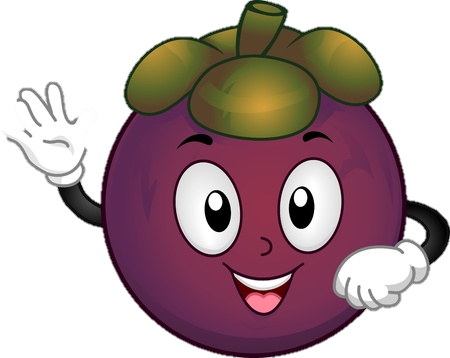 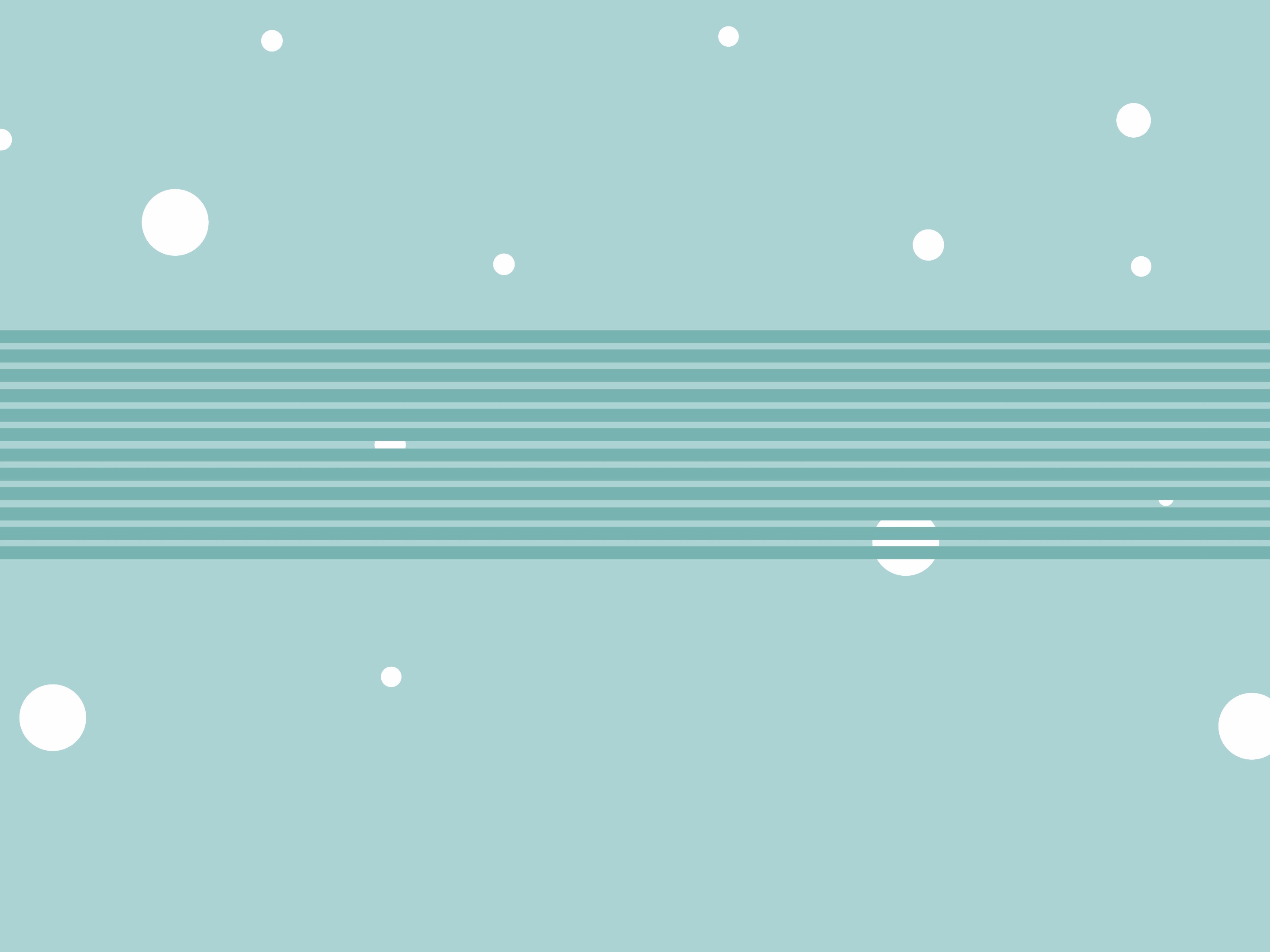 * Khi chia một số tự nhiên cho một số tự nhiên mà còn dư ta làm như thế nào?
* Khi chia một số tự nhiên cho một số tự nhiên mà còn dư ta làm như sau:
- Viết dấu phẩy vào bên phải số thương.
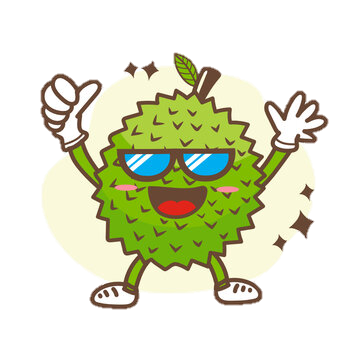 - Viết thêm vào bên phải số dư một chữ số 0 rồi chia tiếp.
- Nếu còn dư nữa, ta lại viết thêm vào bên phải số dư mới một chữ số 0 rồi tiếp tục chia, và có thể cứ làm như thế mãi.